Complex circuit solution
Draw out the schematic for the circuit
A
Choose a current orientation for a junction
I1
I2
A
I3
Entering a junction is (+)
Leaving a junction is (-)
According to Kirchhoff’s Current Rule
Equation 1:    -I1 + I2 – I3 = 0
Current through loops
Right Loop
I3
I3
8Ω
8Ω
I1
8Ω
I2
ε2
ε2
ε1
12V
24V
8Ω
Voltage through loops
I1
V = IR
V = IR
According to Kirchhoff’s Voltage Rule
Equation 2: -e2 – 8I2 – 8I3 = 0
		 -12 – 8I2 – 8I3 = 0
                  -8I2 – 8I3 = 12
According to Kirchhoff’s Voltage Rule
Equation 3: e1 + 8I1 – e2 – 8I3 + 8I1 = 0
		 24 + 8I1 – 12 – 8I3 + 8I1 = 0
                  16I1 – 8I3 = -12
Positive voltage
Negative voltage
Creating a matrix of 3 x 4
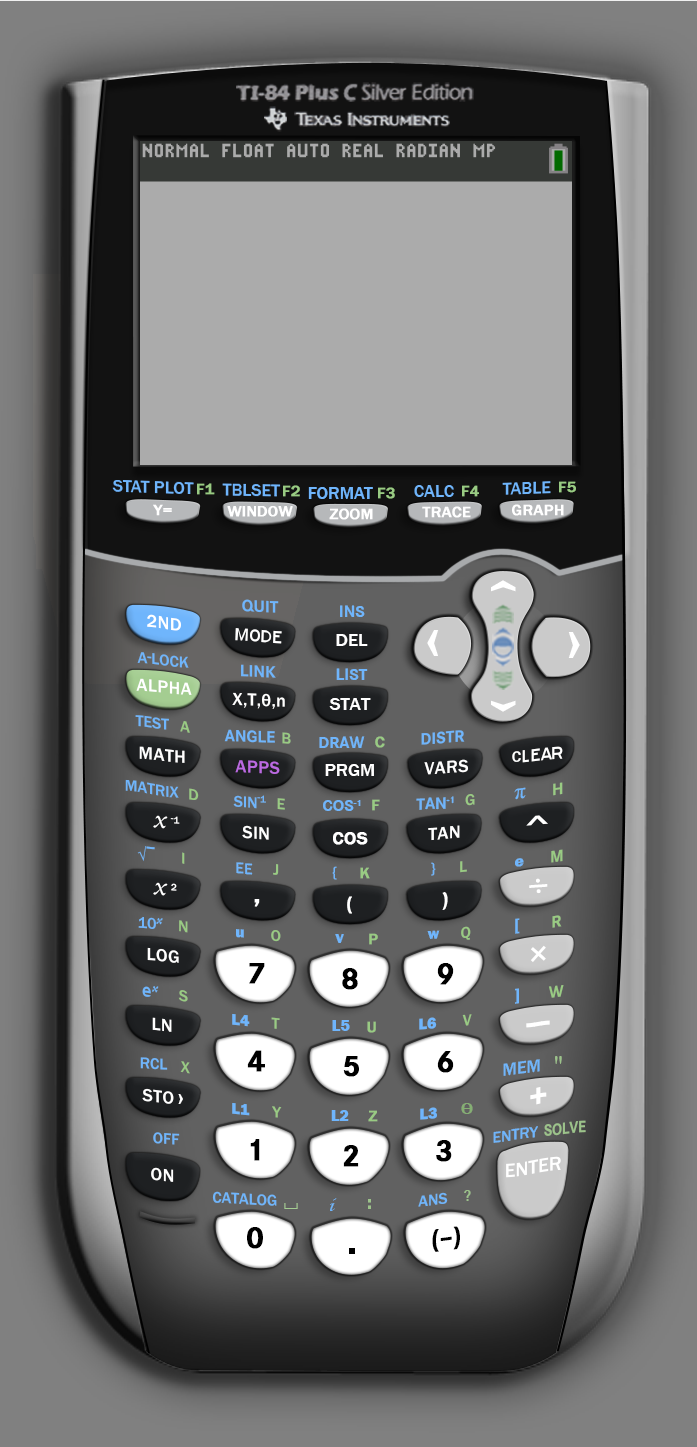 2nd x-1 = MATRIX
Choose “EDIT”, press enter
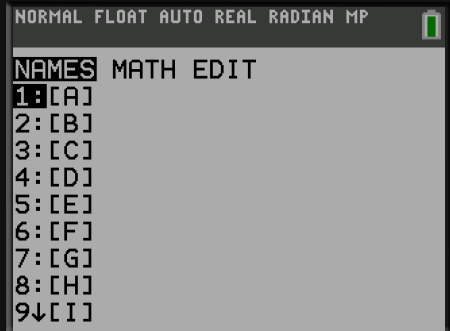 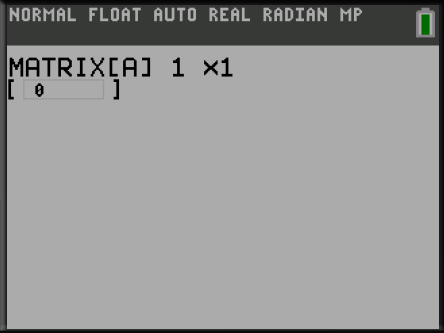 Change rows to 3 and columns to 4, press enter
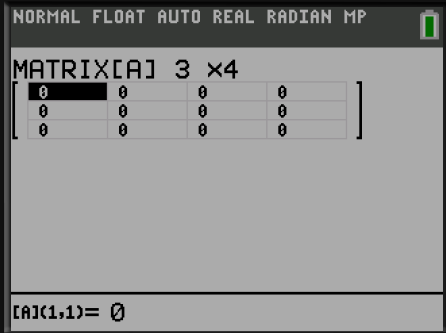 Putting the three equations with three unknowns into a matrix
Equation 1:    -I1 + I2 – I3 = 0
Equation 2:    -8I2 – 8I3 = 12
Equation 3: 16I1 – 8I3 = -12
Enter the coefficient of I1, I2, and I3 and the constant in to the matrix
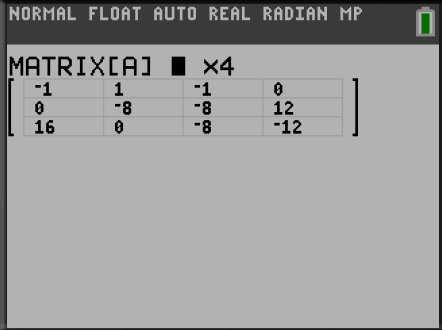 Exit matrix mode by “2nd MODE” = “QUIT”
Reenter matrix mode by “2nd x-1” = MATRIX
Go down to “B” rref
Press enter
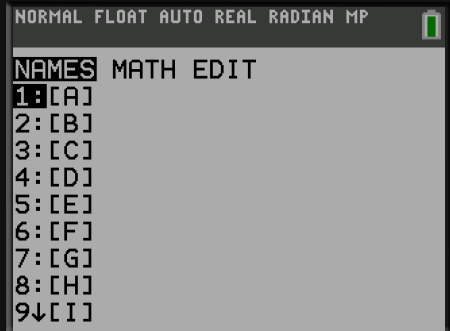 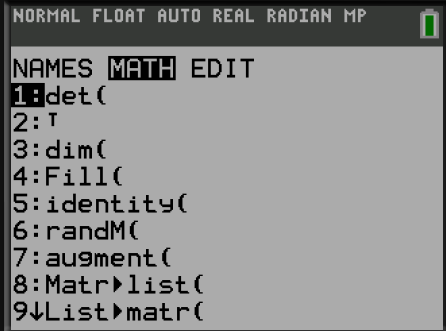 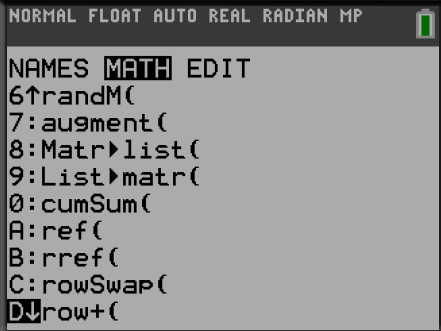 Choose “MATH”
Reenter matrix mode by “2nd x-1” 
= MATRIX
Choose [A], press enter
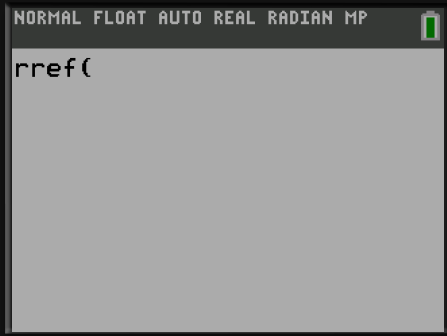 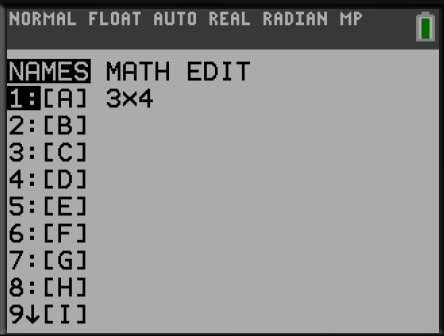 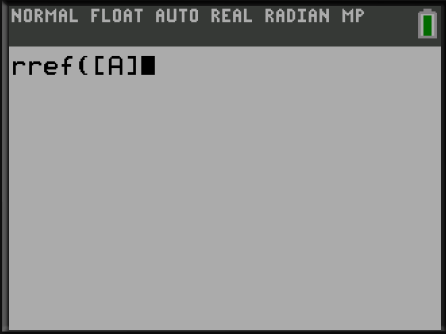 Press enter
I1
I2
A
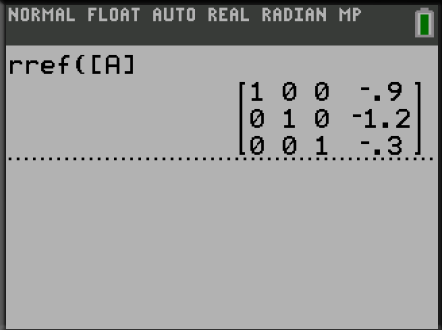 All the currents are negative.
This means our original directions
for the current were incorrect.
Revise the direction of junction A.
OLD
I3
I1
I2
I1
I2
A
I3
REVISED
I3
Calculating voltage drop across the resistors
V = IR
V = (0.3 A)(8 Ω) = 2.4 V
V = (1.2 A)(8 Ω) = 9.6 V
V = (0.9 A)(8 Ω) = 7.2 V
I1 = 0.9 A
I2 = 1.2 A
I3 = 0.3 A
V = (0.9 A)(8 Ω) = 7.2 V